TitleNamesInstitution
Background/Intro
Results and Discussion
Objectives
Material and Methods
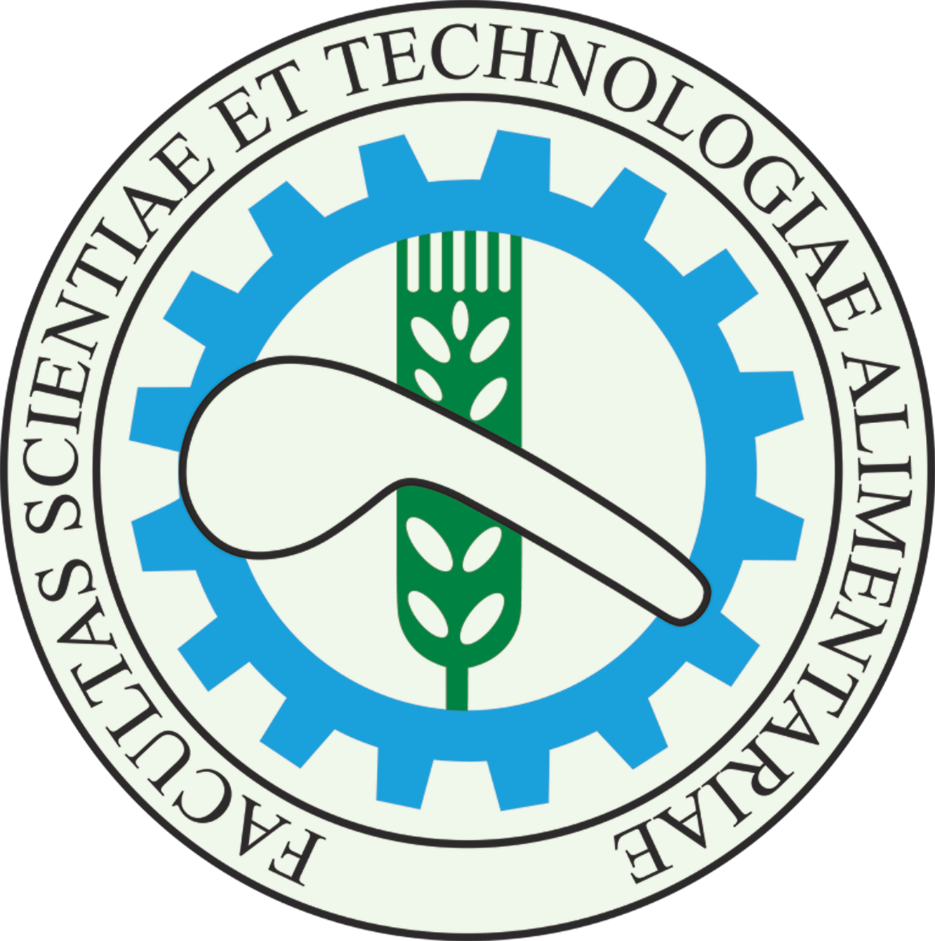